Герои и знаменитости Первой мировой войны 1914-1918
Выполнила:
Ученица 10 класса «А»
МБОУ СОШ№2
Староминского района
Хачатрян Армине.
Награждение пластунов Николаем II.
Георгиевские кресты.
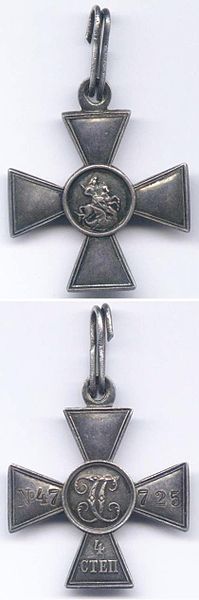 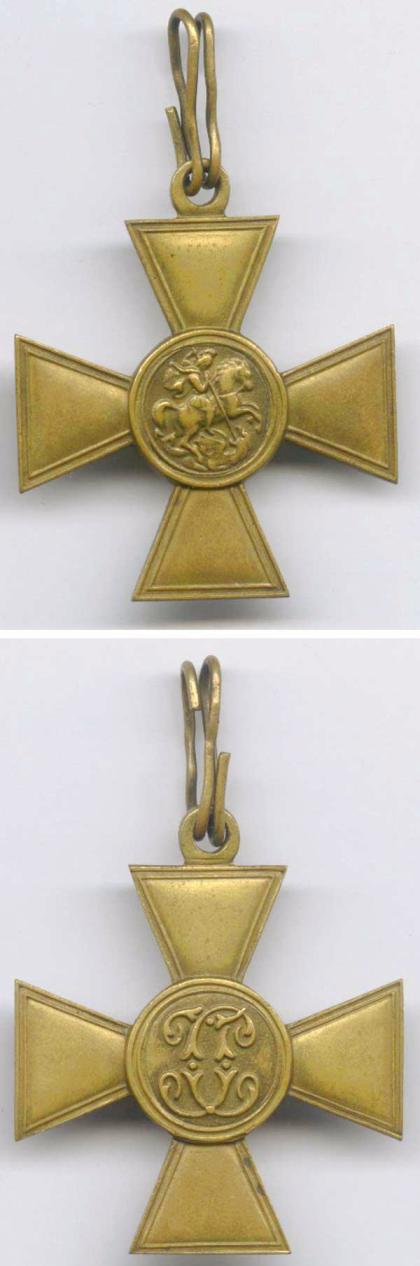 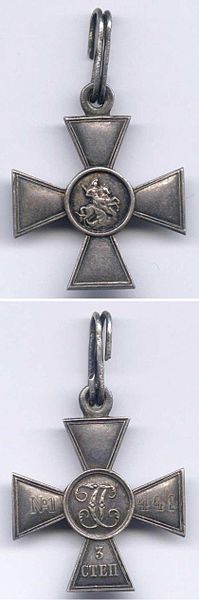 Пехотный комбат подполковник Федор Федорович Тютчев. Был награжден Георгиевским оружием.
Ткачев Вячеслав Матвеевич-прирожденный казак, уроженец Келермесской станицы Кубанского казачьего войска. Был награжден орденом Святого Георгия 4-й степени.
Константин Константинович Рокоссовский-награждён Георгиевской медалью 2-й степени.
Сражения и победы.
Советский военачальник и государственный деятель, один из наиболее выдающихся полководцев Второй мировой войны. По оценке современника, вряд ли можно назвать другого полководца, который бы так успешно действовал как в оборонительных, так и наступательных операциях. Командовал историческим Парадом Победы в Москве
Михаил Зощенко-был награжден 4-мя орденами за годы Первой мировой войны, а также представлен к 5-ому ордену, но не получил его в связи с революционными событиями в России в 1917-м.
Николай Гумилев-был награжден знаком отличия военного ордена (Георгиевского креста) 4-й степени за проведенную накануне боя ночную разведку.
Николай Гумилев написал много стихов. Одним из них является «Война», посвящённое М.М.Чичагову:
Война
М. М. Чичагову
Как собака на цепи тяжелой,Тявкает за лесом пулемет,И жужжат шрапнели, словно пчелы,Собирая ярко-красный мед.А «ура» вдали — как будто пеньеТрудный день окончивших жнецов.Скажешь: это — мирное селеньеВ самый благостный из вечеров.И воистину светло и святоДело величавое войны,Серафимы, ясны и крылаты,За плечами воинов видны.Тружеников, медленно идущихНа полях, омоченных в крови,Подвиг сеющих и славу жнущих,Ныне, Господи, благослови.Как у тех, что гнутся над сохою,Как у тех, что молят и скорбят,Их сердца горят перед Тобою,Восковыми свечками горят.Но тому, о Господи, и силыИ победы царский час даруй,Кто поверженному скажет: «Милый,Вот, прими мой братский поцелуй!»
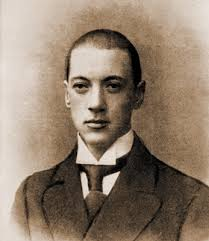 Казаки Кубанского казачьего войска. Полный георгиевский кавалер  подхорунжий из второго пластунского батальона. Слева казак с знаком Кубанского казачьего войска в звании приказного, из восьмого пластунского батальона.
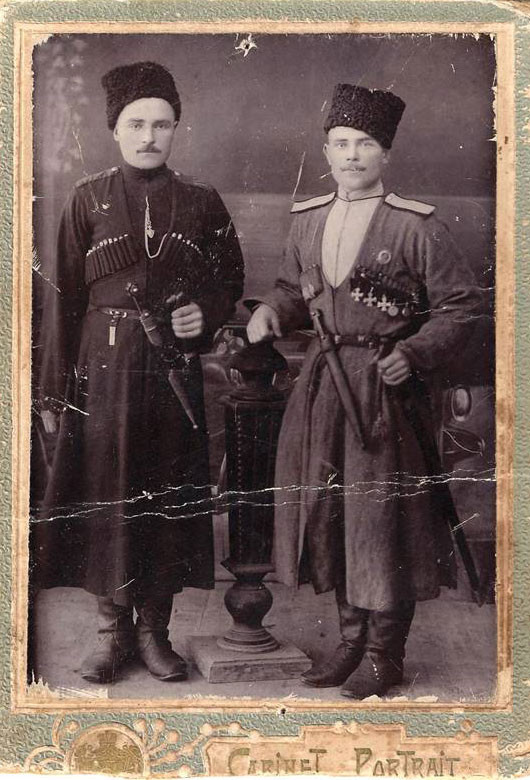 Пашнин Иван Васильевич-первый среди кавалерии и казачьих войск России стал полным Георгиевским кавалером в 1914 году.
Георгий Васильевич Харин-в боях проявил исключительную храбрость, за это был награждён четырьмя Георгиевскими крестами.
Благодарю за внимание!